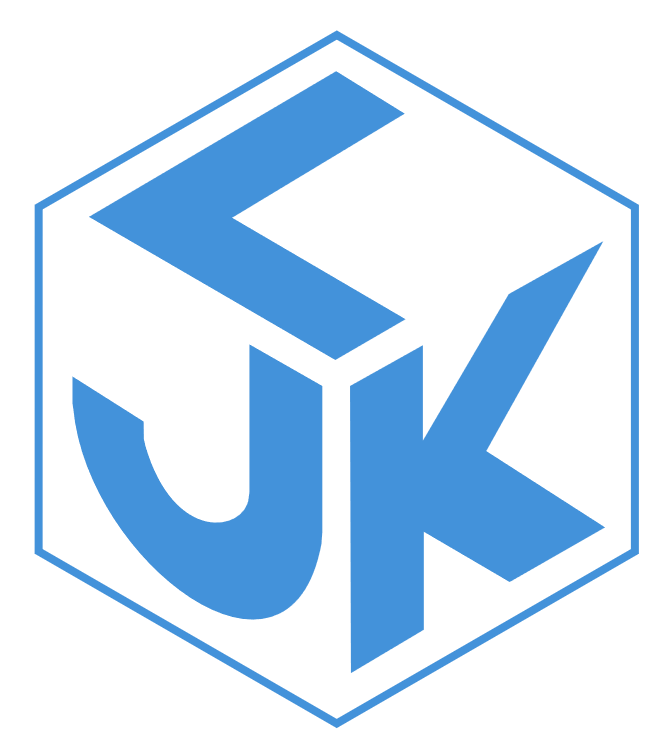 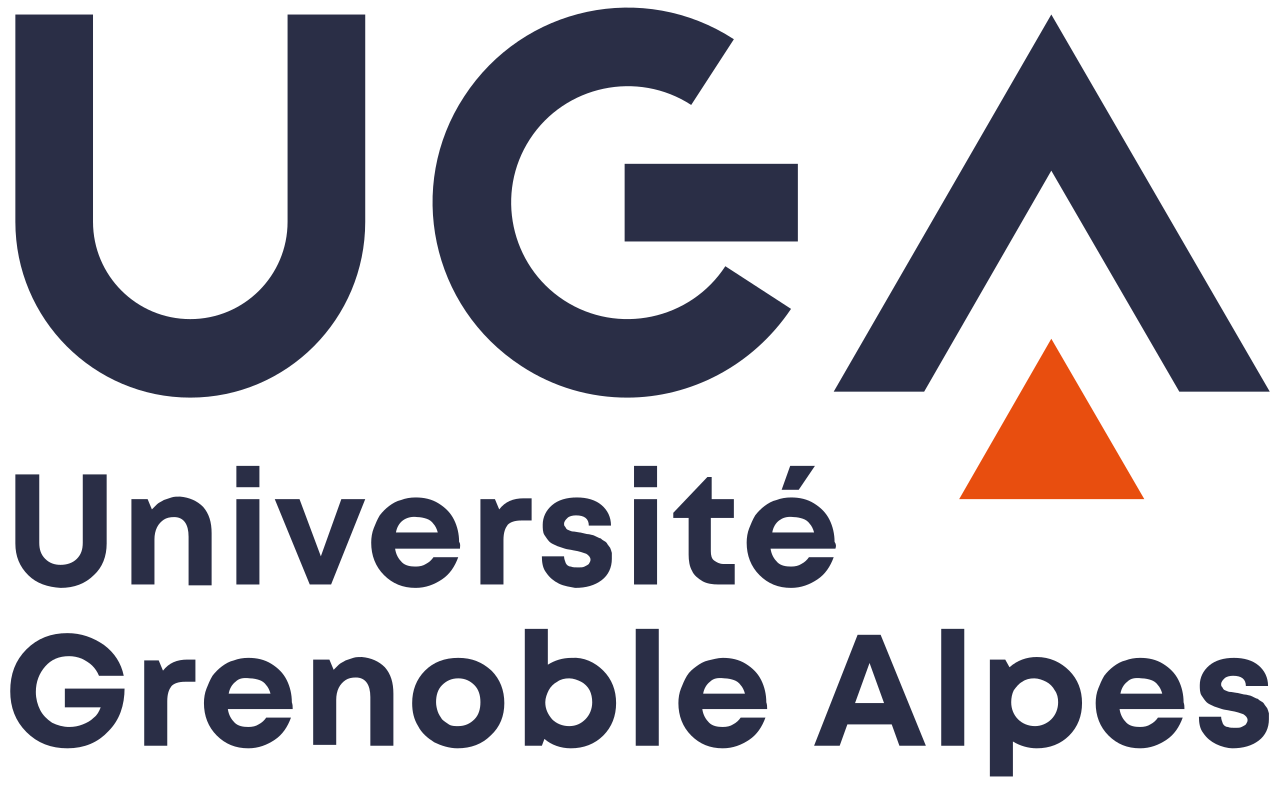 Atomic Force Microscopy
Conformational space
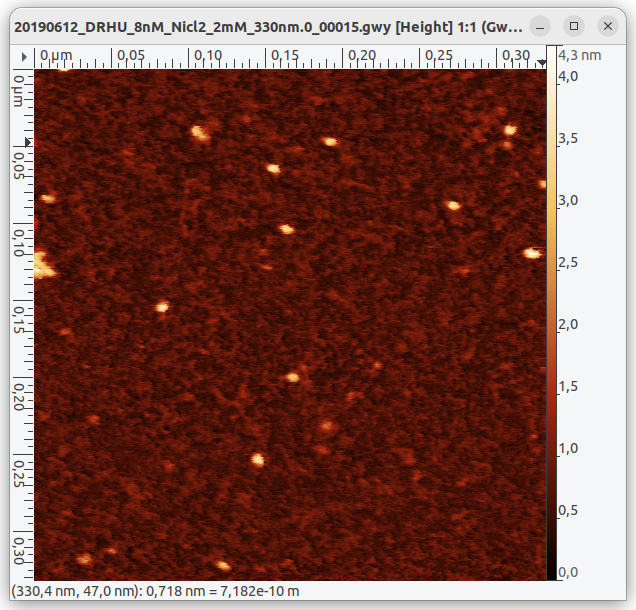 Principal Component Analysis
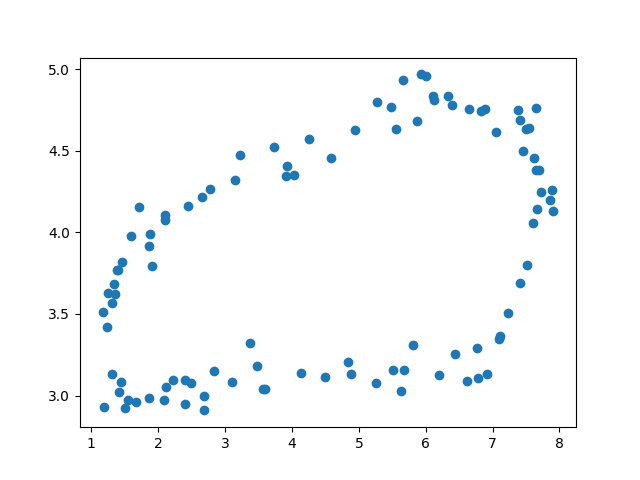 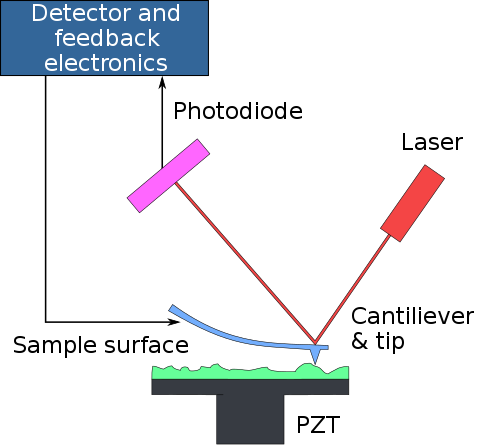 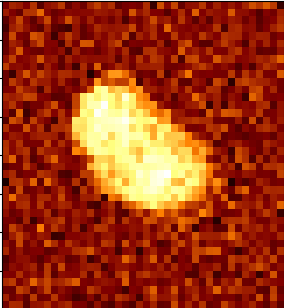 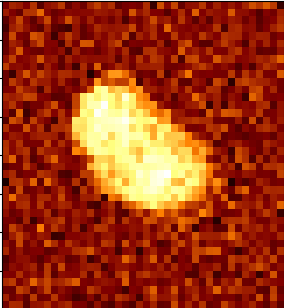 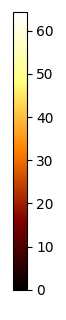 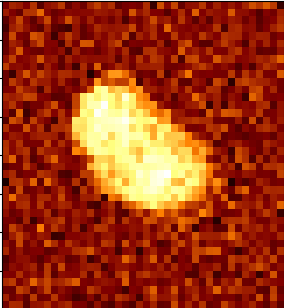 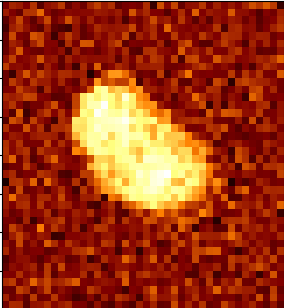 10 nm
100 nm
N particles
N particles
Rigid & Flexible fitting
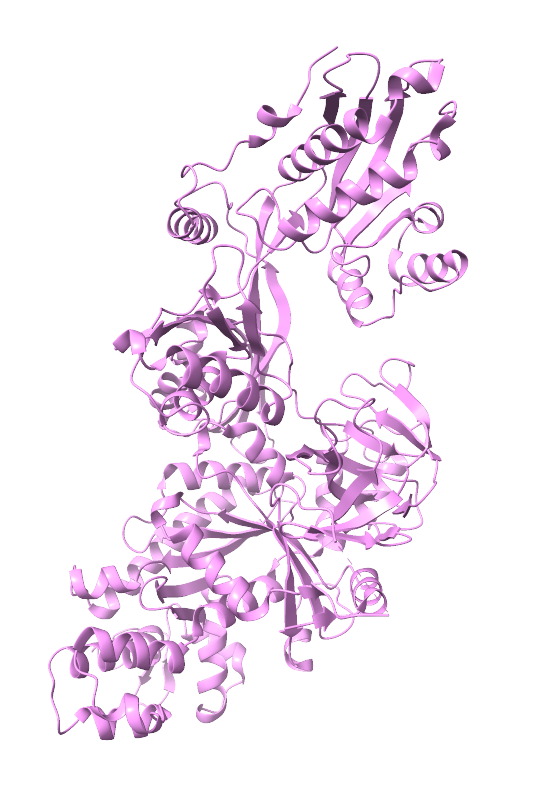 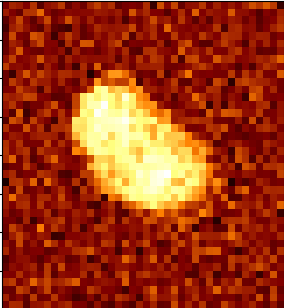 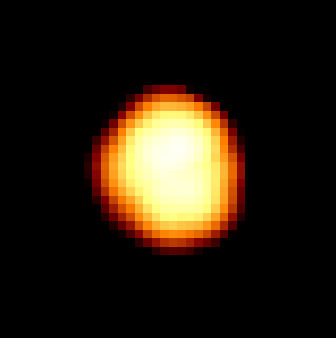 Atomic structure
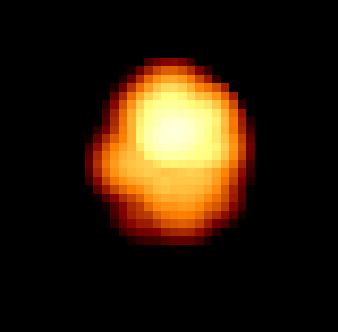 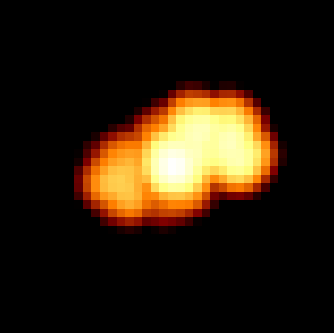 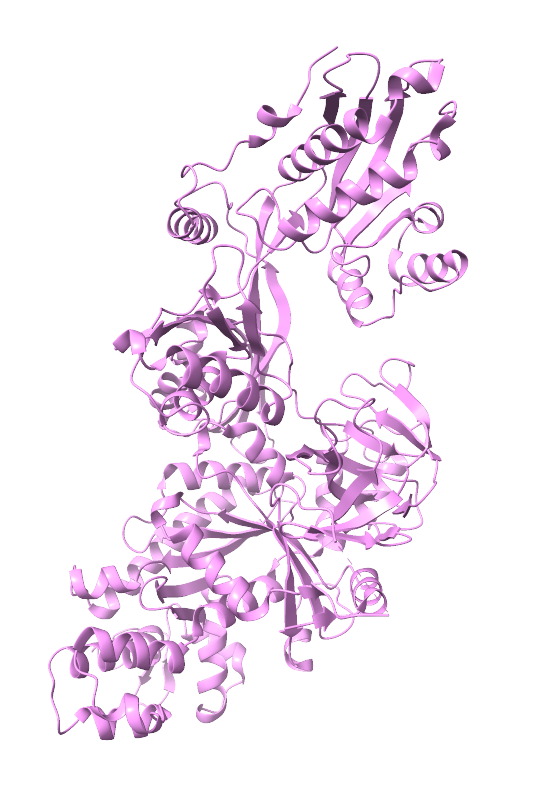 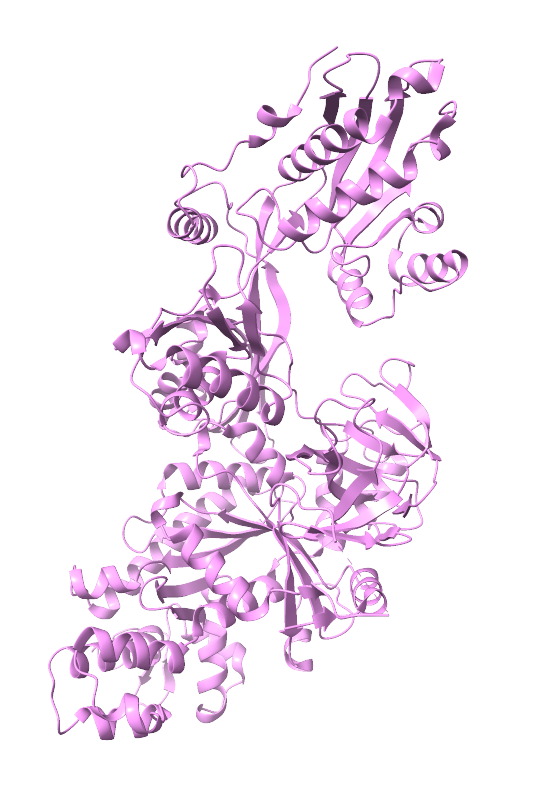 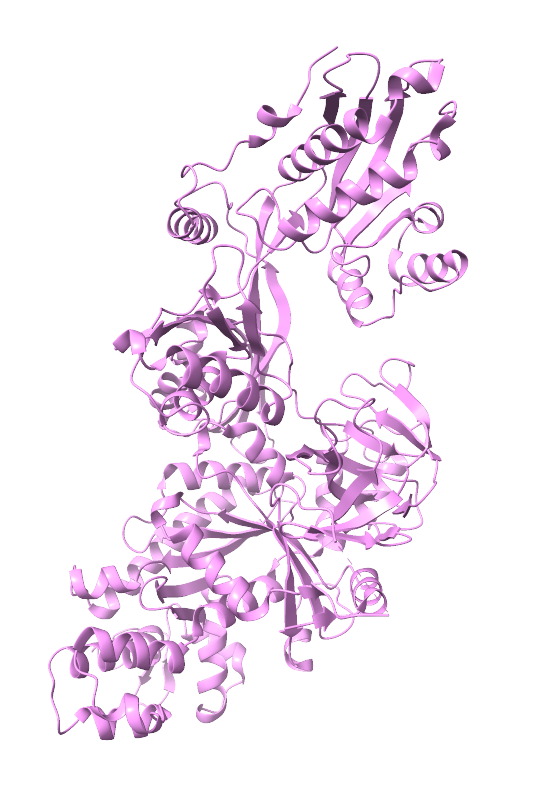 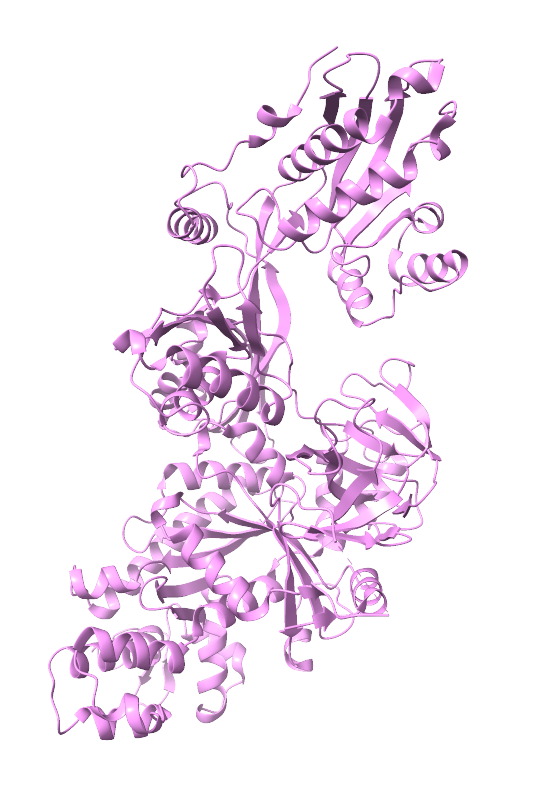 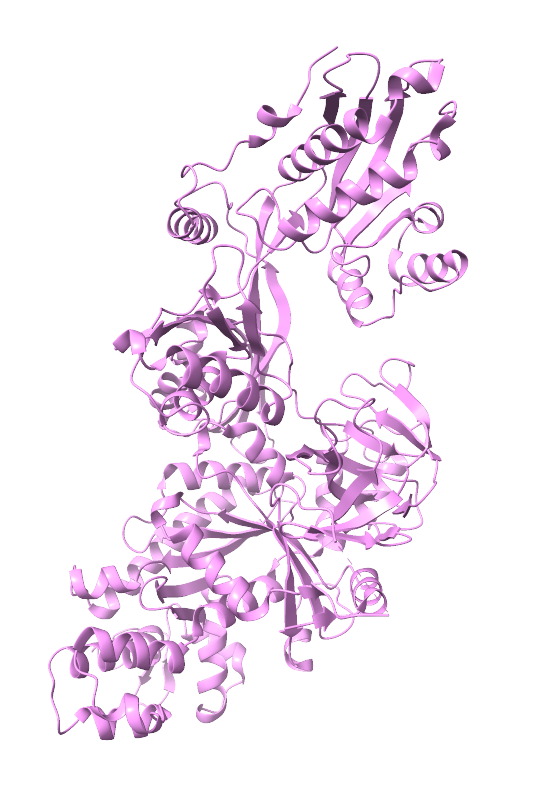 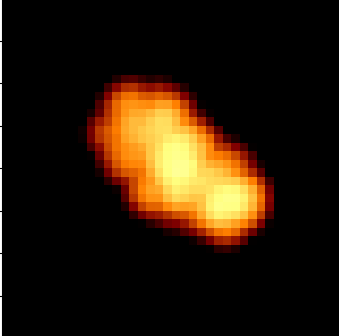 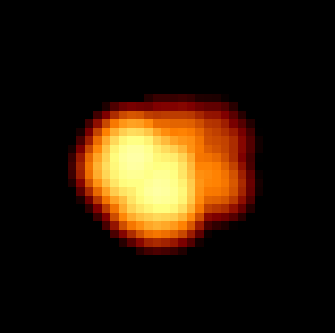 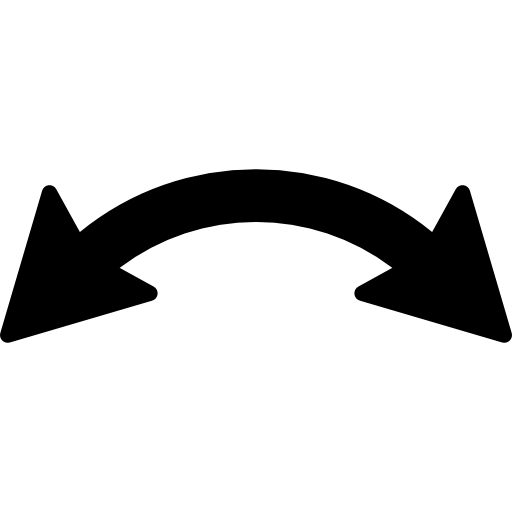 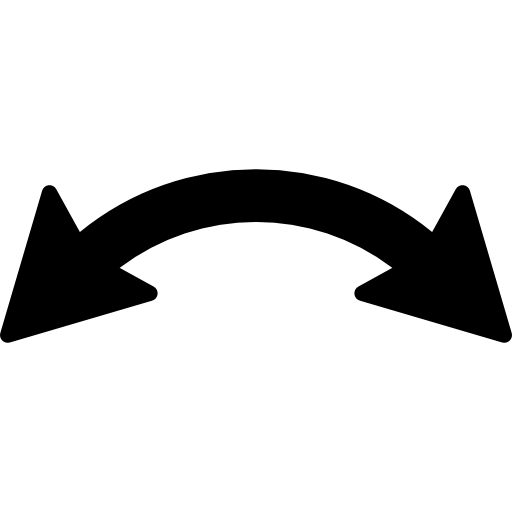 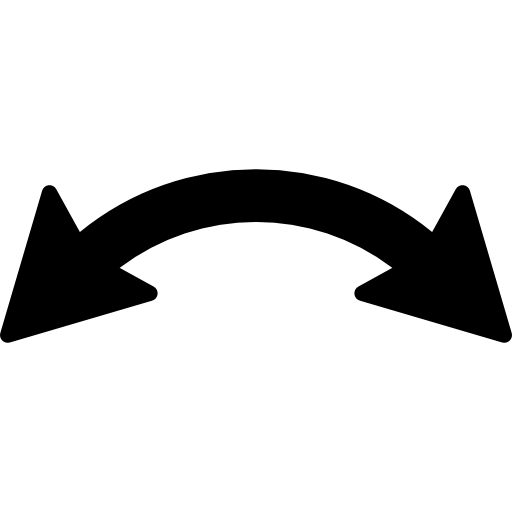 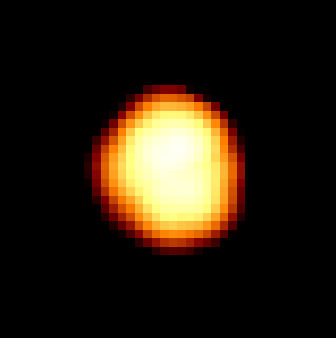 Flexible fitting
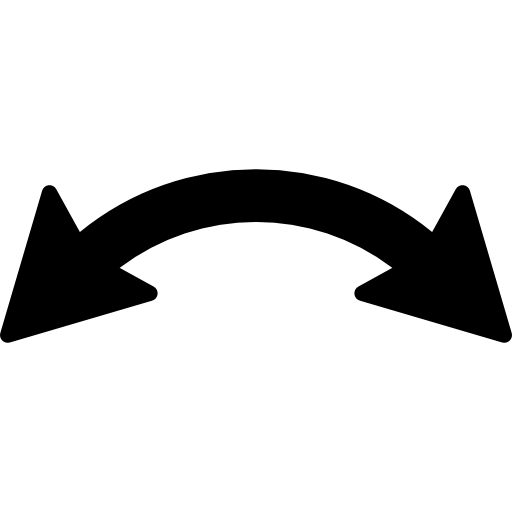 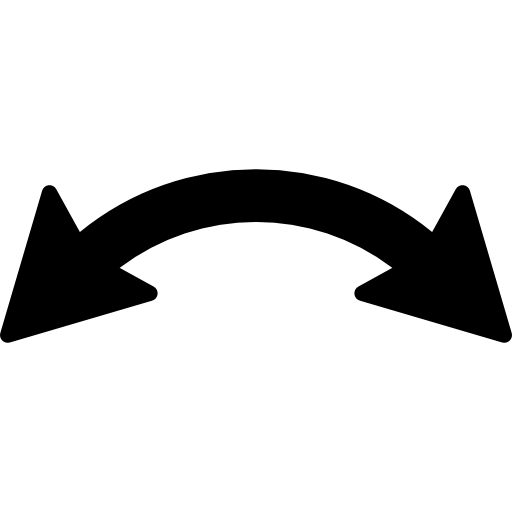 Rigid-body fitting
Normal Mode Analysis